স্বাগতম
পরিচিতি
শিক্ষক পরিচিতি
পাঠ পরিচিতি
মিজানুর রহমান ভুইয়া
সহকারি প্রধান শিক্ষক 
ঘোড়াশাল আব্দুল করিম উচ্চ বিদ্যালয়
মুরাদনগর, কুমিল্লা।
বাংলা-১ম পত্র
শ্রেনীঃ 10ম
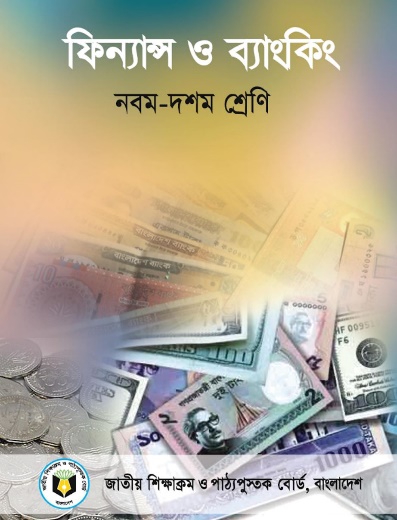 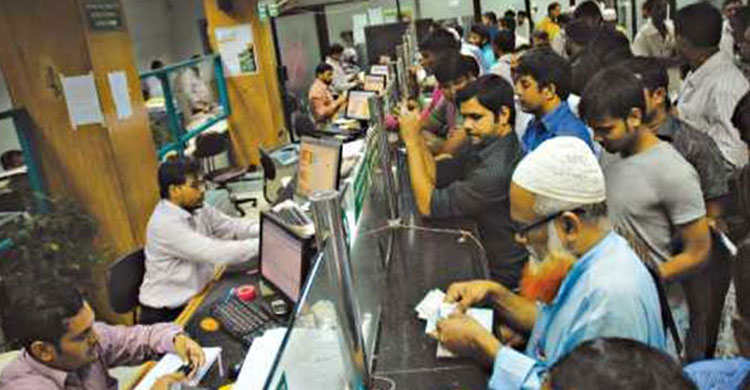 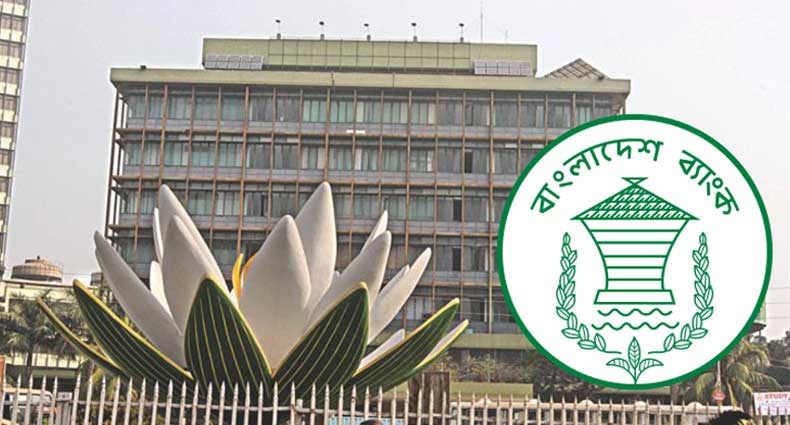 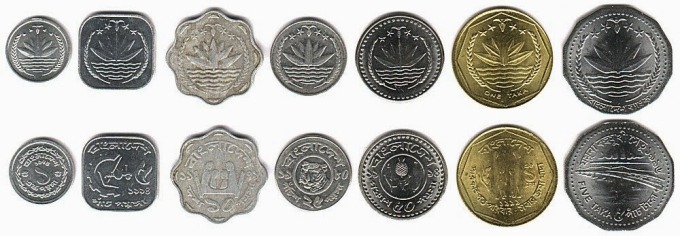 মুদ্রা, ব্যাংক ও ব্যাংকিং
শিখনফল
এই পাঠ শেষে শিক্ষার্থীরা –
মুদ্রা বিবর্তনের ইতিহাস ব্যাখ্যা করতে পারবে ।
মুদ্রা এবং ব্যাংকের সম্পর্ক বর্ণনা করতে পারবে ।
কাগজি মুদ্রার প্রচলন কোন শতাব্দীতে শুরু হয়েছিল তা বলতে পারবে।
বিনিময়
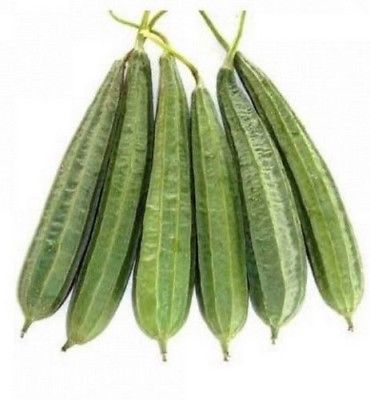 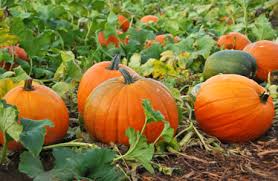 অসমতা
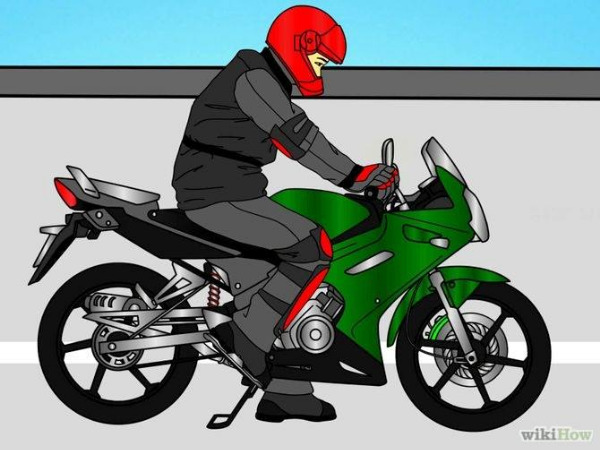 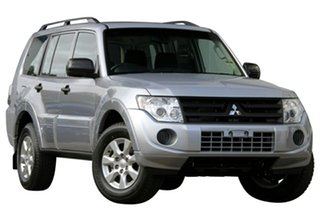 কম-বেশি
প্রথম দিকে ব্যবহৃত মুদ্রা
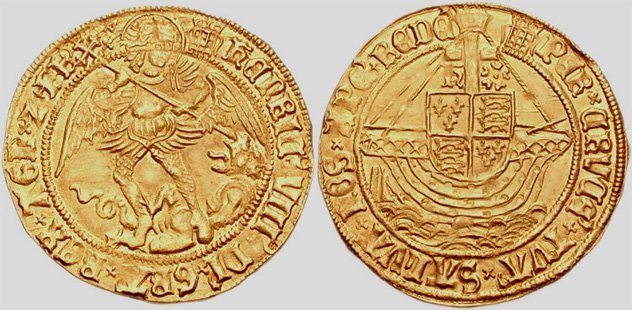 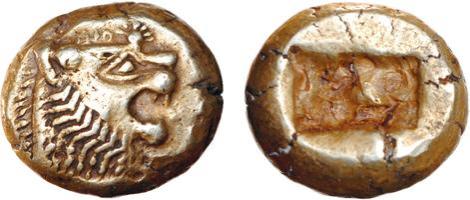 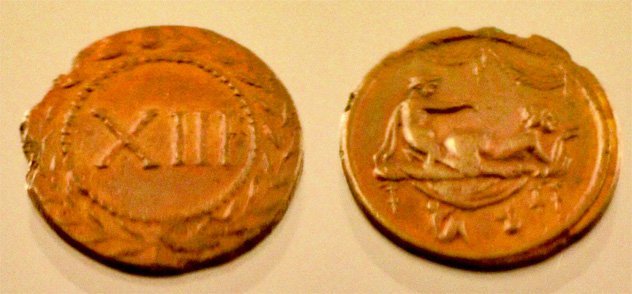 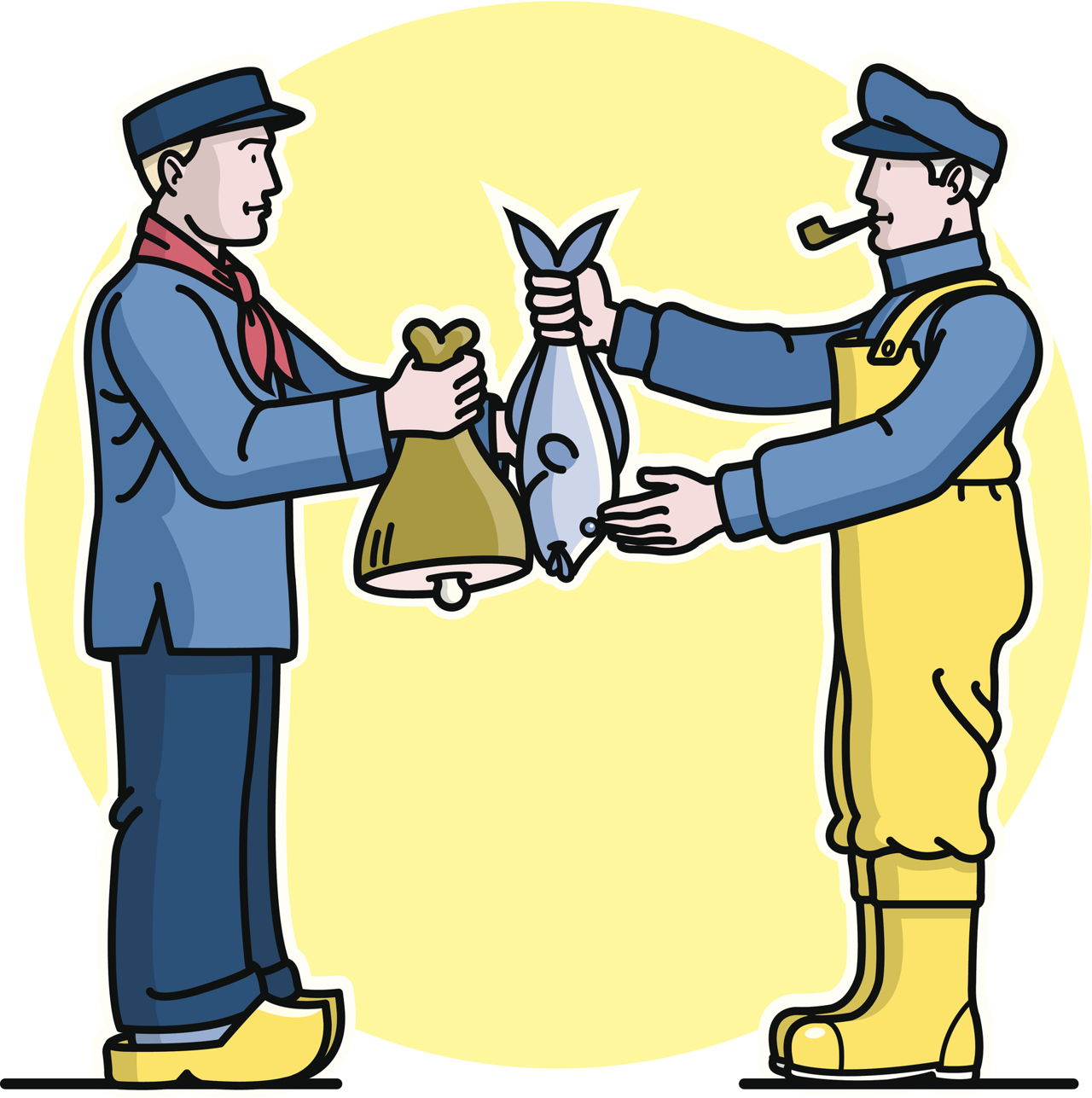 বিনিময় প্রথা
কাগজি মুদ্রার প্রচলন হয় উনবিংশ শতাব্দীতে
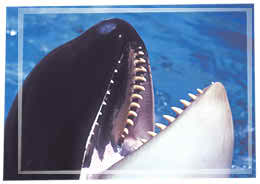 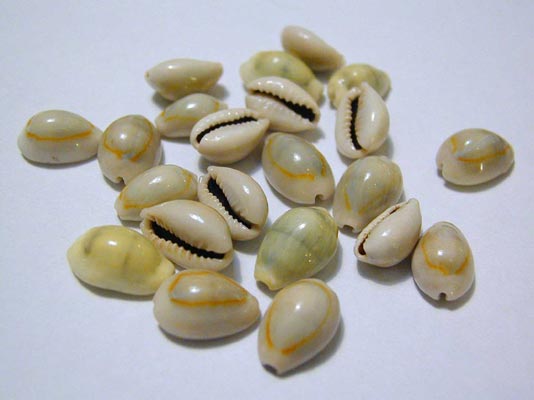 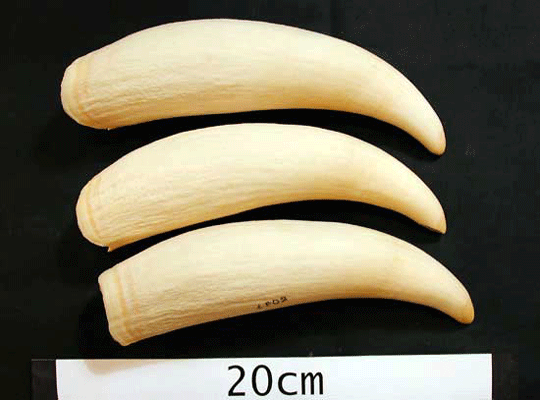 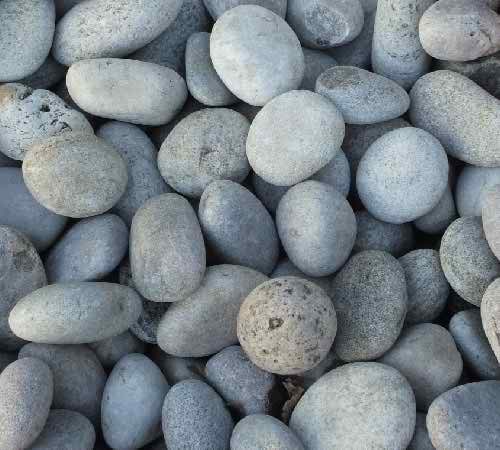 কড়ি
হাঙ্গরের দাঁত
হাতির দাঁত
পাথর
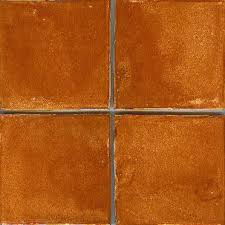 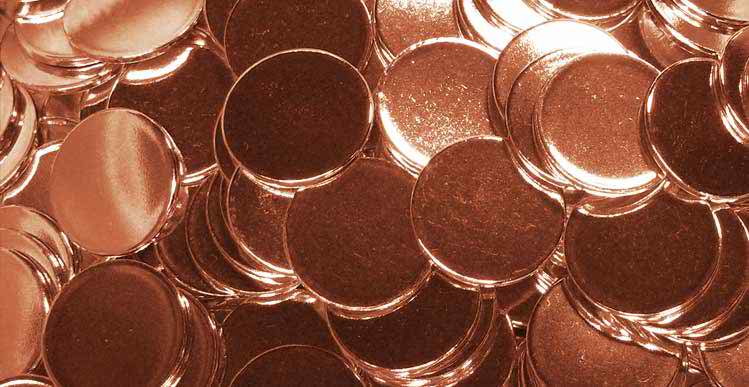 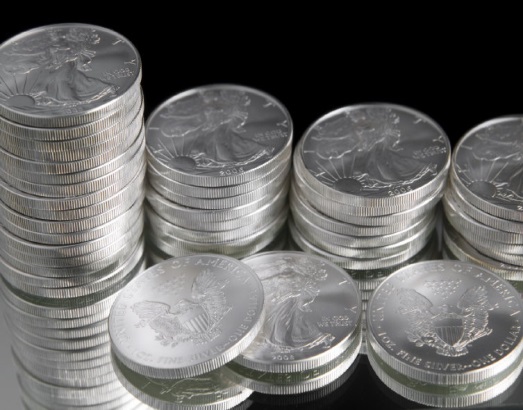 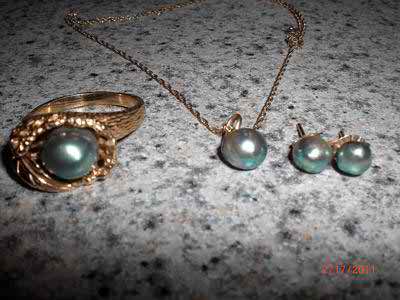 পোড়ামাটি
রুপা
তামা
ঝিনুক
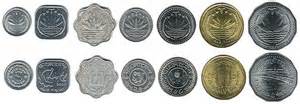 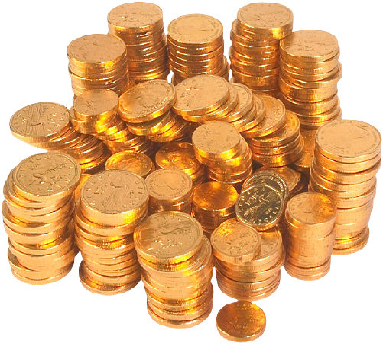 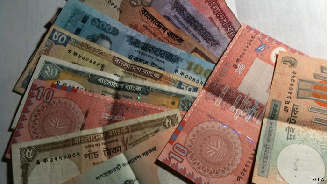 সোনা
পয়সা
টাকা
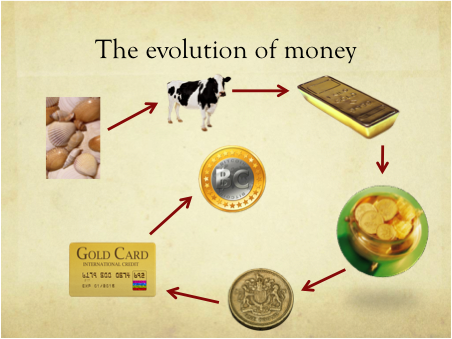 মুদ্রা বিবর্তনের ইতিহাস
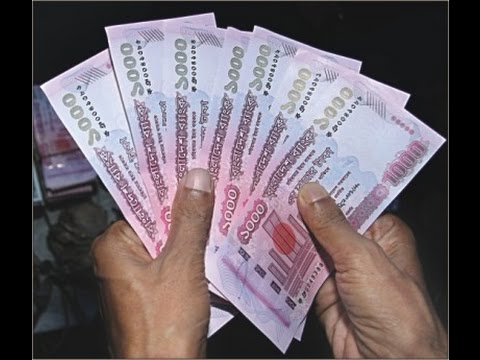 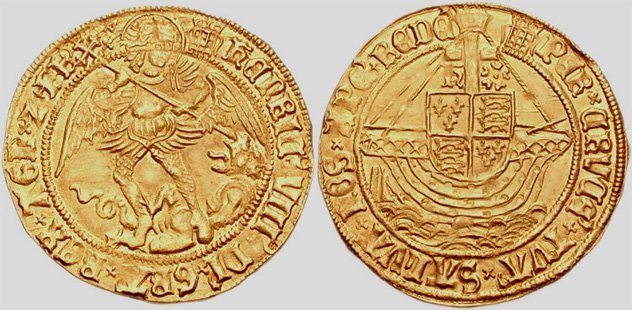 কাগজী মুদ্রা
ধাতব মুদ্রা
একক কাজ
মুদ্রাকে কত ভাগ করা যায় এবং কী কী?
জোড়ায় কাজ
মুদ্রার সাথে ব্যাংকের সম্পর্ক কী ?
দলীয় কাজ
দ্রব্যের সাথে দ্রব্য বিনিময়ের অসুবিধা  কি ?
মূল্যায়ন
মুদ্রা কি?
প্রথম দিকে ব্যবহৃত মুদ্রার নাম কী  ?
বর্তমানে বিনিময়ের মাধ্যম হিসাবে কী ব্যাবহার করা হচ্ছে?
বাড়ির কাজ
(খ) বিনিময় কর্মকান্ডের প্রসার ঘটে কেন?
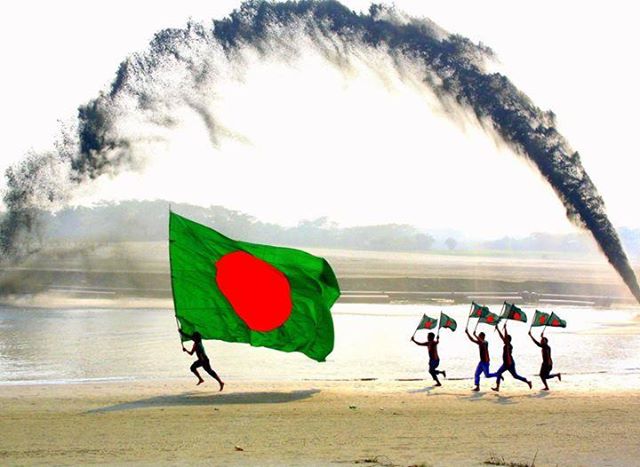 ধন্যবাদ সবাইকে